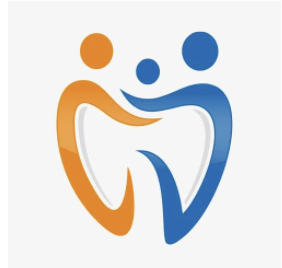 Focusing on Children’s Feelings
Vicki Wynn, Family & Consumer Sciences Agent
UK Cooperative Extension
Marshall County
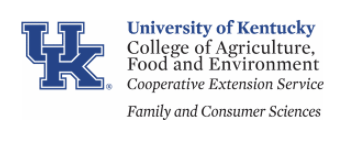 1) An ongoing relationship with an adult who loves them and will stick with them through good times and bad

2) A home in which people live, talk, and play peacefully and safely, according to a predictable routine
Children need two things above all others.
Infants 0-18 mos. – Trust
Toddlers 1 ½-2 ½  yrs. – Autonomy
Preschoolers 2 ½ -5 yrs. – Initiative
School age 6-12 yrs. – Industry
Adolescence 13-18 yrs. - Identity
Understanding Children’s Development
Trust – I live in a world that will take care of me.
Infants
Autonomy – I am becoming a person apart from others.
Toddlers
Initiative – I’ve got a good idea—will you let me try it out?
Preschoolers
Industry – I want to learn to do things the way others do them.
School-age
Identity – I want to figure out who I am.
Adolescence
Temperament can be defined as the style of behavior. It is not why children do what they do (motivation). It is not what children do (behavior). It is how children do what they do, or their style of behavior.
IndividualDifferences
------------------------------------------------------------------------------------------------------------------------------------------------------------------------------------------------------------------------------------------------------------------------------------------------------------------------------------------------------------------------------------------------------------------------------------------------------------------------------------------------------------------------------------------------------------------------------------------------------------------------------------------------------------------------------------------------------------------------------------------------------------------------------------------------------------------------------------------------------------------------------------------------------------------------------------------------------------------------------------------------------------------------------------------------------------------------------------------------------------------------------------------------------------------------------------------------------------------------------------------------------------------------------------------------------------------------------------------------------------------------------------------------------------------------------------------------------------------------------------------------------------------------------------------------------------------------
The Importance ofJournaling